Praktische toepassing mini windturbines
Seminar Provincie Gelderland
17 april 2014

Jadranka Cace, RenCom
jadranka@rencom.nl
Verschillende definities voor mini windturbines
Bron: WWEA 2013
Ropatec
Raum
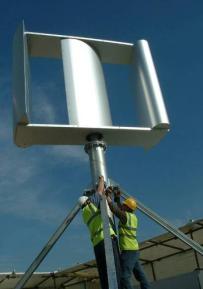 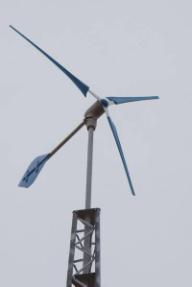 NWEA definitie (Nederlandse Wind Energie Associatie)
Miniwindturbines voor gebouwde omgeving:
Nominaal vermogen ≤ 6 kW bij 12 m/s
17 april 2014
Jadranka Cace, RenCom
2
Mini winturbines wereldwijd
Bron: WWEA 2013
In april 2014 staan er 350 mini windturbines van 171 fabrikanten geregistreerd op:
http://www.allsmallwindturbines.com/index.php?sort=&page=3
Nederland???
17 april 2014
Jadranka Cace, RenCom
3
Windcondities vaak niet wat ze lijken
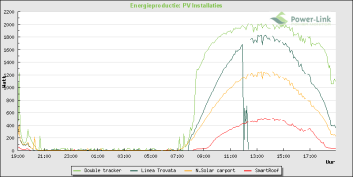 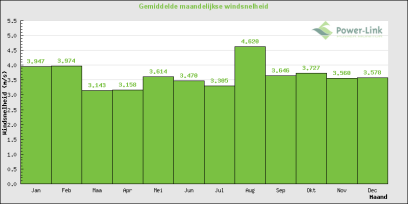 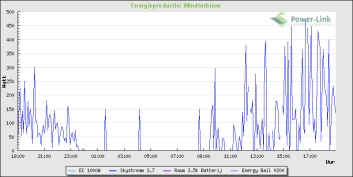 Gemiddelde maandelijkse windsnelheid op het Greenbridge wetenschapspark, Oostende
http://tools.power-link.be/monitoring/
http://www.swtfieldlab.ugent.be/turbines/
Meetresultaten Power-link 16 april 2014: opbrengsten zonnepanelen en miniturbines
17 april 2014
Jadranka Cace, RenCom
4
Conclusies veldtest Greenbridge (1)
Skystream
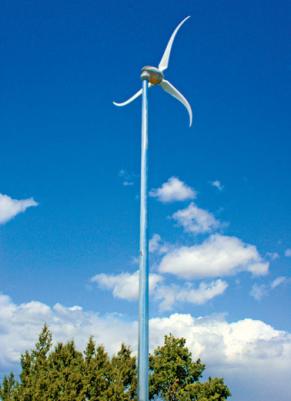 Terugverdientijden voor Skystream en Fortis Montana voor verschillende locaties in Belgie
17 april 2014
Jadranka Cace, RenCom
5
Conclusies veldtest Greenbridge (2)
In tegenstelling tot wat vaak wordt beweerd zijn kleine windturbines rendabel, mits de turbine goed wordt gekozen en de plaatsing zorgvuldig gebeurt.
Bron: Bart Ryckaert, Ingro, 30 april 2013
17 april 2014
Jadranka Cace, RenCom
6
Belangrijkste aandachtspunten
Locatie: goede wind condities
Turbine: type, grootte, veiligheid, efficiency, geluidsproductie
Ruimtelijke aspecten: visuele effecten en samenhang met de omgeving
Energiebalans: elektriciteitsproductie –versus energievraag op locatie
Bouwkundige integratie: belastingen, vibraties, contactgeluid, toegankelijkheid
Netkoppeling: eisen van de locale netbeheerder
Sociale aspecten: gebouweigenaar, bewoners, omwonenden
Vergunningen
Financiële aspecten: kosten, stimuleringsmaatregelen, stroomtarief, onderhoudskosten
Monitoring kWh
Onderhoudsvoorwaarden, garanties 
Betrouwbaarheid leverancier
17 april 2014
Jadranka Cace, RenCom
7
Locatiekeuze: de praktijk van wegmoffelen
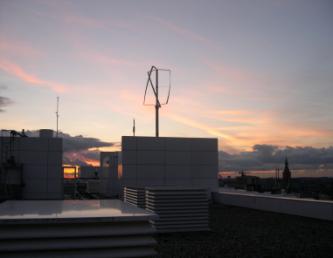 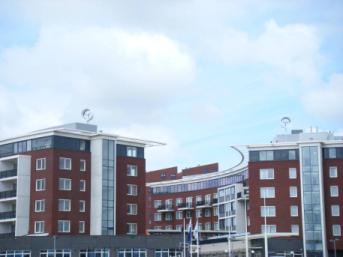 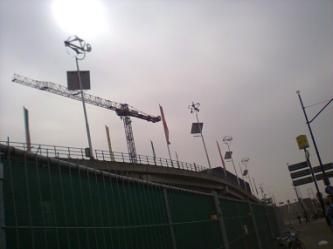 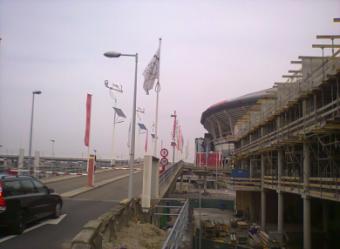 17 april 2014
Jadranka Cace, RenCom
8
Locatiekeuze: de wind heeft vrije toegang tot turbines
Plaatsing in groepen levert een betere energiebalans en een rustiger beeld
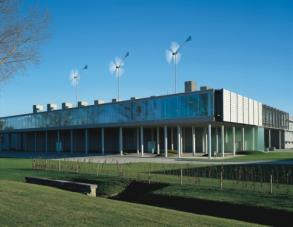 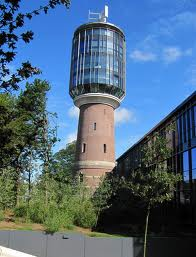 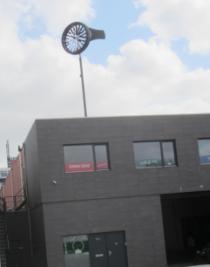 Belgie
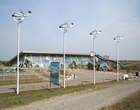 Bussum
Duivendrecht
17 april 2014
Jadranka Cace, RenCom
9
Benut de kansrijke nichemarkten voor mini windturbines
Plaats miniturbines op plekken waar ze gezien mogen worden en de
 wind vrij erbij kan
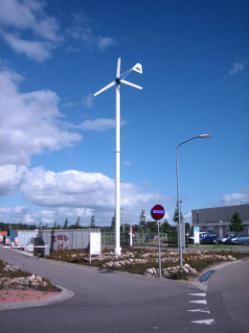 Bedrijventerreinen, industriegebieden
Grote kantoorgebouwen
Sportaccommodaties
Buitengebieden
Openbare verlichting
Kruispunten, geluidswallen
Langs auto-, spoor- en vaarwegen
Fortis Montana
17 april 2014
Jadranka Cace, RenCom
10
Stappenplan miniturbines
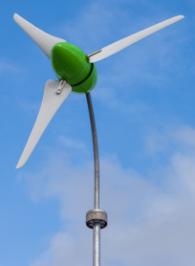 Quickscan locatie
Preselectie windturbines
Offerteaanvraag
Constructieve haalbaarheid
Financiële haalbaarheid
Eisen vergunningverlener
Go - no-go besluit
Overleg bewoners en omwonenden 
Aanvraag vergunning
Opdracht, plaatsing
Monitoring, beheer en onderhoud
Wind challenge
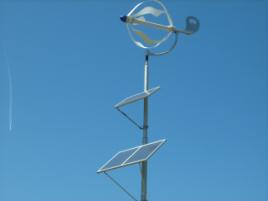 Energy ball
17 april 2014
Jadranka Cace, RenCom
11
Voorbeeld plan simpele vergunningverlening
NEE
Normale vergunningsprocedure
Binnen de rode contouren?
JA
NEE
Het vermogen minder dan 10 kW?
Normale vergunningsprocedure
JA
NEE
Rotoroppervlak minder dan 40 m2 ?
Normale vergunningsprocedure
JA
NEE
Normale vergunningsprocedure
Tiphoogte minder dan 20 m?
JA
JA
Woongebied belendende percelen 
verder weg dan 10 x hoogte installatie?
Industriegebied belendende percelen verder weg dan 5 x hoogte installatie?
JA
JA
< 10 Db(A) geluid op 50 meter bij windbelasting 10 m/sec?
< 10 Db(A) geluid op 25 meter bij windbelasting 10 m/sec?
17 april 2014
Jadranka Cace, RenCom
12
JA
JA
Vergunningsvrij met meldingsplicht
Vergunningsvrij met meldingsplicht